Cuadro  de los diferentes tipos de libros
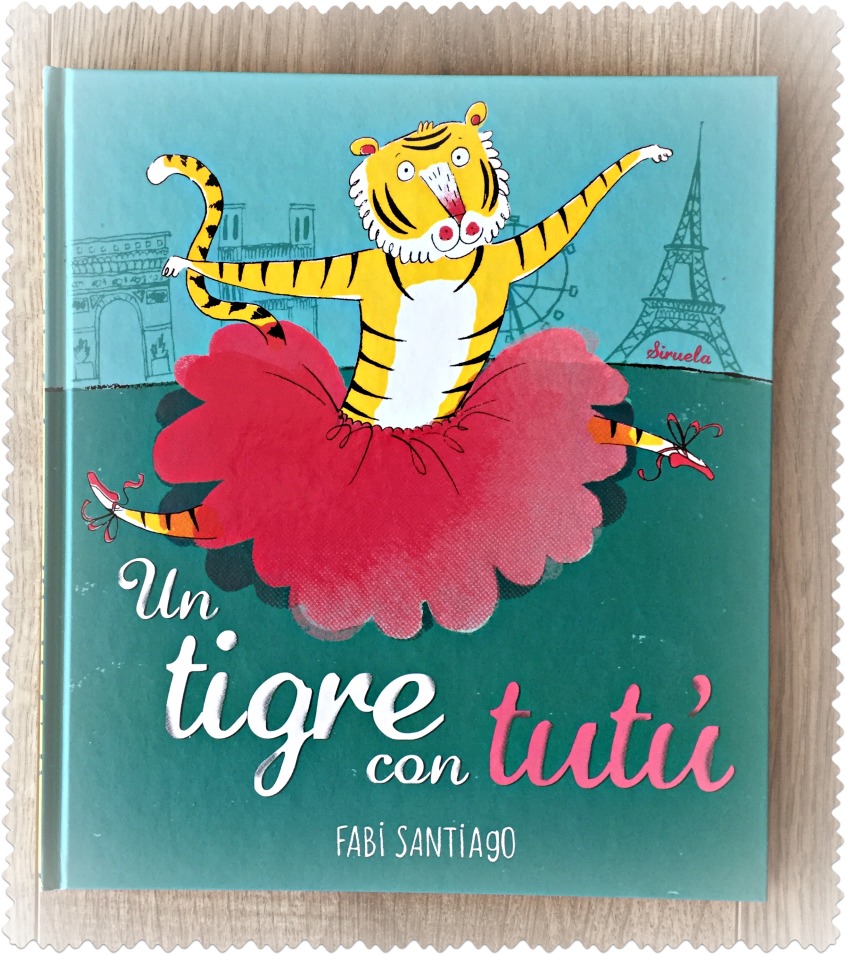 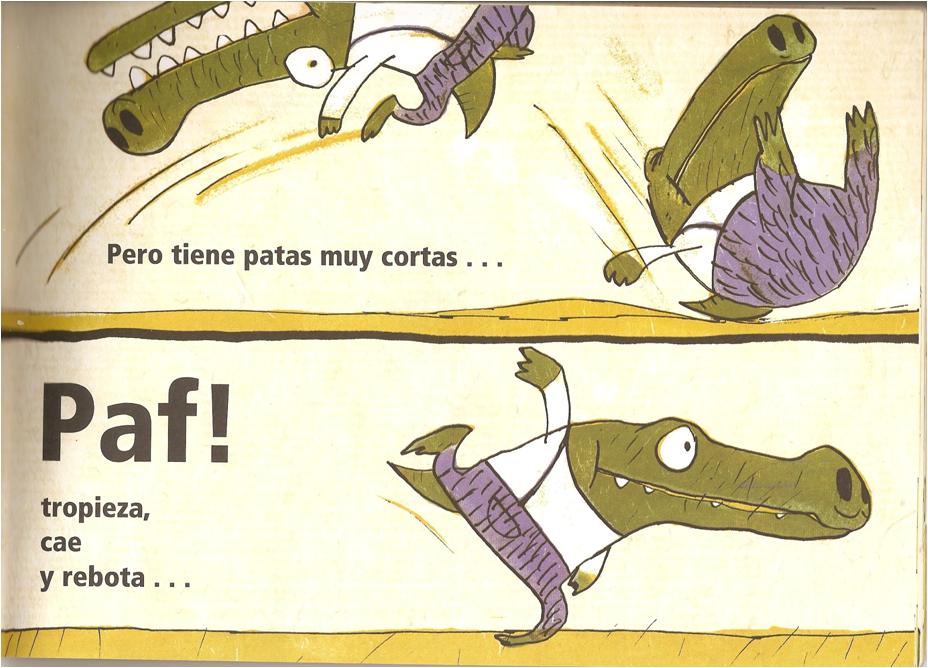 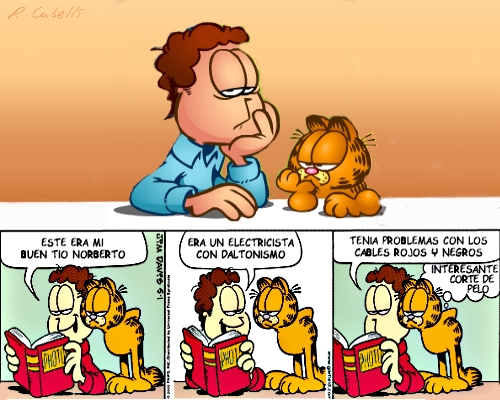 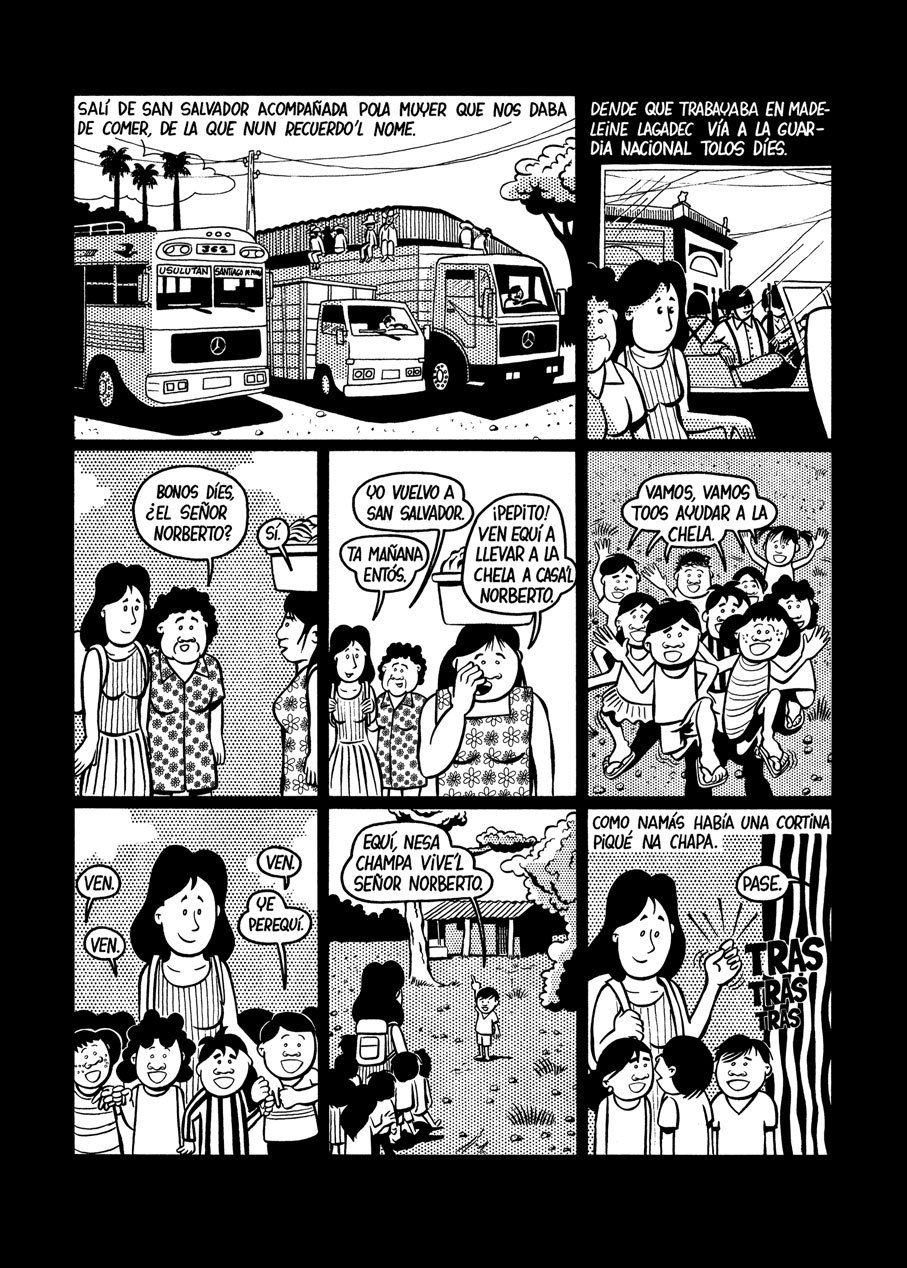